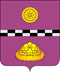 Отчет об исполнении бюджета сельского поселения
«Мещура»
за 2017 год
Отчет об исполнении бюджета
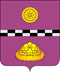 Бюджет сельского поселения «Мещура»
 на 2017 год и плановый период 2018-2019 годов
 утвержден Решением Совета сельского поселения «Мещура» от 23.12.2016 г. №4-5/1
(изменения в 2017 году вносились 7 раз)
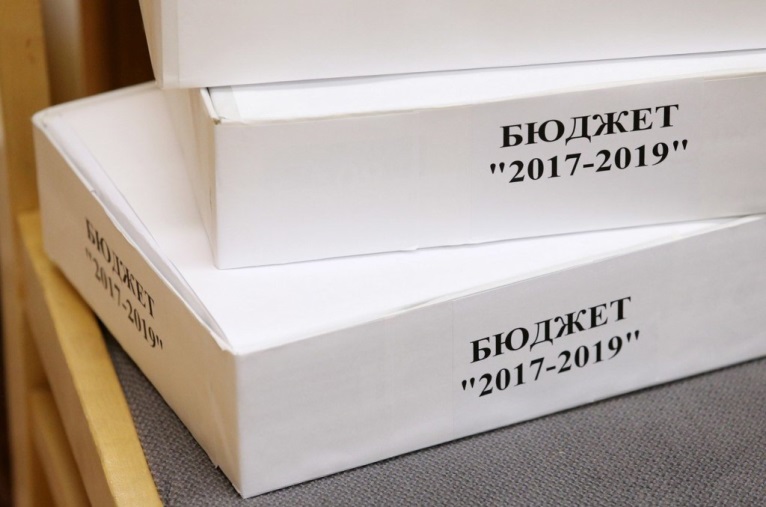 Отчет об исполнении бюджета
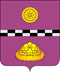 Основные параметры:
Доходы (факт)- 2 116,392 тыс.рублей
Расходы (факт) – 2 166,068 тыс.рублей
Дефицит – 50,324 тыс.рублей
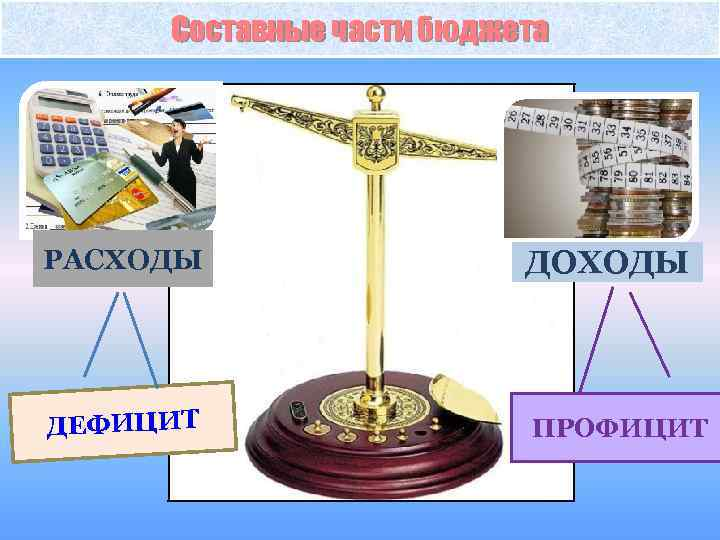 Отчет об исполнении бюджета
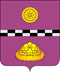 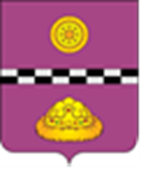 Отчет об исполнении бюджета
Отчет об исполнении бюджета
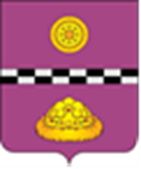 Отчет об исполнении бюджета
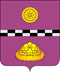 Спасибо 
за внимание!